EU v letech 2014-2020Dopady na ČR
Martina Šmejcká N-GK SGRR
Tereza Fasurová N-GK APGE
Martin Daněk N-GK SGRR
Nové plánovací období EU
6.10.2011 Evropská komise zveřejnila balíček 6 nových nařízení
       Komise navrhla řadu důležitých změn ohledně formy a zavádění politiky   	soudržnosti:
	• zaměření na priority strategie Evropa 2020 na inteligentní, udržitelný a solidární růst; 
	• odměňování výkonu;
	• podpora integrovaného programování;
	• zaměření na výsledky – sledování dosahování dohodnutých cílů;
	• posilování územní soudržnosti; 
	• zjednodušení dodání.
MMR ČR vypracovalo Rámcové pozice (6) – 18.1.2012 schváleno vládou 
vyjednávání o obsahu jednotlivých nařízení
konečná podoba ke konci roku 2013
Období 2007 - 2013
Na splnění cílů vyčleněno ze strukturálních fondů a z Fondu soudržnosti pro ČR 26,7 mld. €
3 cíle: 
	Cíl 1 - Konvergence
	Cíl 2 - Regionální konkurenceschopnost a 				zaměstnanost
	Cíl 3 - Evropská územní spolupráce
Nové období 2014 - 2020
Na splnění cílů bude vyčleněno z Evropských strukturálních a investičních fondů 20, 5 mld. €
Snížení cílů pouze na 2:
	Cíl 1 - Investice pro růst a zaměstnanost
	Cíl 2 - Evropská územní spolupráce 	
	zachovány 3 směry: přeshraniční, nadnárodní a 	meziregionální (na přeshraniční spolupráci by mělo být 	určeno nejvíce peněz – až 8, 6 mld. €)
Strukturální fondy 2007 - 2013
Evropský regionální rozvojový fond (ERDF)
Evropský sociální fond
Evropský zemědělský a záruční fond
Finanční nástroj pro podporu rybolovu 
    Mimo SF stojí Kohezní fond (Fond soudržnosti)
ESIF = Evropské strukturální a investiční fondy 	(fondy Společného strategického rámce)
Strukturální fondy:
Evropský fond pro regionální rozvoj (malé podniky, infrastruktura, výzkum, vnitřní potenciál regionů)
Evropský sociální fond (podpora vysoké úrovně zaměstnanosti, kvalitního zaměstnání, vzdělanostních programů, rovnosti pohlaví, sociálního začleňování, boje s chudobou)
Fond soudržnosti (investice do infrastruktury v oblasti ŽP, dopraní infrastruktury evropského významu, efektivního využívání energie)
Evropský zemědělský fond pro rozvoj venkova (podpora konkurenceschopnosti zemědělství, rozvoje venkova a udržitelnosti přírodních zdrojů)
Evropský námořní a rybářský fond (podpora akvakultury)

tyto fondy mají maximálně přispět k naplňování strategie EU 2020 (Strategie pro inteligentní a udržitelný růst podporující začlenění)
každý stát zpracuje Dohodu o partnerství, kterou schvaluje EK
Fondy se řídí platnými pravidly
Evropa 2020
Desetiletá strategie EU jejíž cílem je dosáhnout nového růstu
Hlavním cílem této strategie je dosáhnout hospodářského růstu, který by byl inteligentní (prostřednictvím efektivnějšího investování do vzdělávání, výzkumu a inovací), udržitelný (díky konkurenceschopnému průmyslu a odhodlání pokročit na cestě směrem k nízkouhlíkové ekonomice) a inkluzivní (se silným důrazem na tvorbu pracovních míst a snižování chudoby)
Obsahuje také dalších 5 cílů:
	Cíl 1 - Zaměstnanost
	Cíl 2 - Výzkum a vývoj
	Cíl 3 - Změna klimatu a udržitelné zdroje energie
	Cíl 4 - Vzdělávání
	Cíl 5 - Boj proti chudobě a sociálnímu vyloučení
Programy pro programové období 2014 - 2020
vymezeny usnesením vlády dne 28.11.2012, celkem 18 OP

OP Podnikání a inovace pro konkurenceschopnost (MPO)
OP Výzkum, vývoj a vzdělávání (MŠMT)
OP Zaměstnanost (MPSV)
OP Doprava (MD)
OP Životní prostředí (MŽP)
Integrovaný regionální OP (MMR)
OP Praha – pól růstu ČR (Magistrát hl.m. Prahy)
OP Technická pomoc (MMR)
OP Rybářství 2014-2020 (MZ)
Program rozvoje venkova (MZ)
OP přeshraniční spolupráce mezi ČR a Polskem (MMR)
OP přeshraniční spolupráce mezi ČR a Slovenskem (MMR)
OP přeshraniční spolupráce mezi ČR a Rakouskem (MMR)
OP přeshraniční spolupráce mezi ČR a Svobodným státem Bavorsko (MMR)
OP přeshraniční spolupráce mezi ČR a Svobodným státem Sasko (MMR)
OP nadnárodní spolupráce Central Europe (MMR)
OP nadnárodní spolupráce Danube (MMR)
OP meziregionální spolupráce (MMR)
Novinky - příklady
vyčlenění 3 kategorií regionů podle parametrů jejich ekonomické výkonnosti;
nastavení systému předběžných podmínek;
finanční závislost na rychlosti a kvalitě čerpání (výkonnostní rámec);
vyšší míra uplatnění finančních nástrojů na úkor dotací;
zjednodušená a mezi fondy sblížená pravidla pro způsobilost výdajů;
zpřísnění pravidel pro vyplácení záloh členským státům;
	a další.
Programové období 2014-2020 vs. ČR
Přípravy na něj probíhají již od roku 2010
V roce 2011 v dokumentu „Souhrnný návrh zaměření budoucí kohezní politiky EU po roce 2013 v podmínkách České republiky, obsahující i návrh rozvojových priorit pro čerpání fondů EU po roce 2013“, který projednala vláda, je ustanoveno 5 národních rozvojových priorit a 13 tematických oblastí
Národní rozvojové priority
Zvýšení konkurenceschopnosti ekonomiky. 
Rozvoj páteřní infrastruktury. 
Zvyšování kvality a efektivity veřejné správy. 
Podpora sociálního začleňování, boje s chudobou a systému péče o zdraví. 
Integrovaný rozvoj území
Postup výběru národních priorit
4 fáze:
Diskutován strategické přístupy, využívány Koordinační výbory Národního strategického referenčního rámce (KV NSRR)
Hlavním tématem byl návrh okruhu sektorových priorit (přes 100 priorit) pro plánovací období 2014-2020. 
V lednu 2010 Výborem pro EU zadán úkol pro ministra pro místní rozvoj vypracovat souhrnný návrh zaměření budoucí kohezní politiky EU po roce 2013 v podmínkách ČR. V dubnu 2011 bylo stanoveno 13 návrhů národních rozvojových priorit a 42 sektorových priorit. V květnu 2011 vyselektováno 5 národních rozvojových priorit, 13 tematických oblastí, jejich obsah a specifikace. 
Prezentování a diskutování stanovených návrhů široké základně zainteresovaných lidí (zástupci resortů, krajů, měst a obcí, sociálních, hospodářských a dalších partnerů (Meziregionální poradní skupina MMR pro budoucnost kohezní politiky, Koordinační výbory NSRR, Expertní poradní skupina pro budoucnost kohezní politiky, Pracovní skupina pro budoucnost kohezní politiky Řídicího a koordinačního výboru, Pracovní tým RHSD pro místní rozvoj, Parlamentní konzultační skupina pro budoucnost kohezní politiky).
Dopady na ČR
EK se obecně snaží o zjednodušení pravidel a byrokracie
V partnerské dohodě budou stanoveny předběžné podmínky (ex-ante conditionalities), které pokud nebudou splněny do stanoveného termínu, čerpání programu vůbec nezapočne
Zjednodušení finančního řízení a kontroly (malé projekty bez auditu…)
Elektronická správa dat
Geografické pokrytí podpory
Rozlišování méně rozvinuté regiony, přechodné regiony a rozvinuté regiony
méně rozvinuté regiony s HDP na ob. nižším než 75 % průměru EU-27  
přechodné regiony s HDP na ob. mezi 75 % - 90 % průměru EU-27
rozvinuté regiony s HDP na ob. vyšším než 90 % průměru EU-27 

Nebude nutné oddělovat operační programy pro Prahu a zbytek České republiky při zachování měr spolufinancování pro danou kategorii regionů
Nicméně na úrovni členského státu musí být dodržen poměr alokace pro Evropský sociální fond a to ve výši minimálně: 
25 % z celk. alokace strukturálních fondů pro méně rozvinuté regiony
40 % z celk. alokace strukturálních fondů pro přechodné regiony
52 % z celk. alokace strukturálních fondů pro rozvinuté regiony.
Dopady ve financích
Snížené výdaje ČR vůči EU – nárůst rozdílu mezi příspěvky ČR do společné kasy a příjmy z ní
Prostředky na kohezní politiku navýšeny o 900mil. EUR
U kohezních projektů prosazena uznatelnost daně z přidané hodnoty
Na zemědělství připadne ČR 5,4 miliardy euro na přímé platby a 1,9 miliard na rozvoj venkova

Podfinancovaná kapitola konkurenceschopnosti, vědy a výzkumu
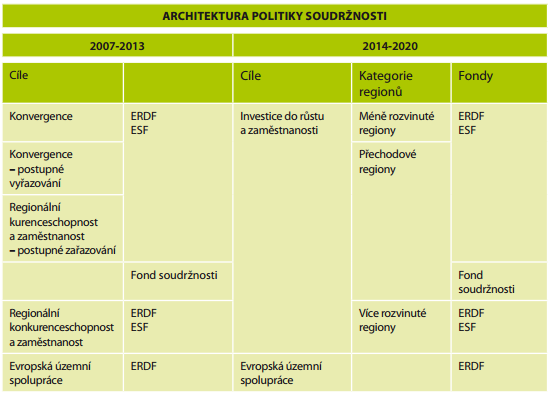 Zdroj: Dokument Politika Soudržnosti 2014 – 2020 Investive do růstu a zaměstnanosti
Zdroje
http://www.businessinfo.cz/cs/dotace-a-financovani/zdroje-financovani-z-eu/priprava-obdobi-20142020.html
http://www.strukturalni-fondy.cz/cs/Fondy-EU/Kohezni-politika-EU
http://www.euroregion-silesia.cz/show_text.php?id=programy-EU-cil2-o-programu
http://ec.europa.eu/europe2020/europe-2020-in-a-nutshell/targets/index_cs.htm
http://www.mzv.cz/representation_brussels/cz/akce_staleho_zastoupeni/cesky_rozpocet_a_financni_ramec_eu_2014.html
http://www.mzv.cz/representation_brussels/cz/udalosti_a_media/ceska_republika_uspela_pri_vyjednavani_o.html
http://www.msmt.cz/strukturalni-fondy/analyza-moznych-dopadu-narizeni-evropske-komise
http://www.strukturalni-fondy.cz/cs/Fondy-EU/Kohezni-politika-EU
http://www.mmr.cz/getmedia/7e4d838c-1926-4557-90ad-027da46020cb/Souhrnny-material-priority-kohezni-politiky-po-2.pdf